To tackle inequality,(re)Build worker power
Anna StansburyStone PhD Scholar& Economics PhD Candidate
Nov 2 2020
1. Declining worker power can explain a large share of the rise in U.S. income inequality
2. Worker power differentials are important determinants of other inequalities in health, autonomy, safety
3. Worker power matters for sustainable political and social change
What is worker power?
FORMAL INSTITUTIONS:

	Unions
	Workers on boards
	Employee ownership
	Works councils
	Wage boards
INFORMAL INSTITUTIONS:

	Fairness norms
	Public pressure
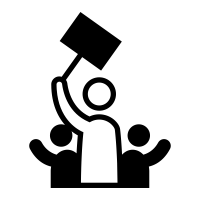 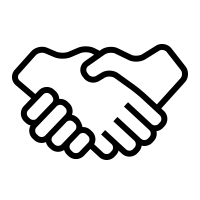 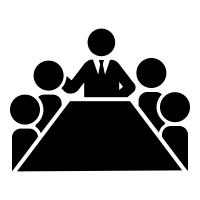 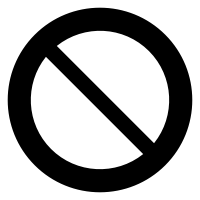 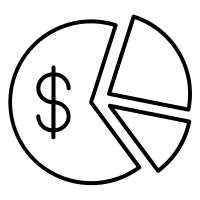 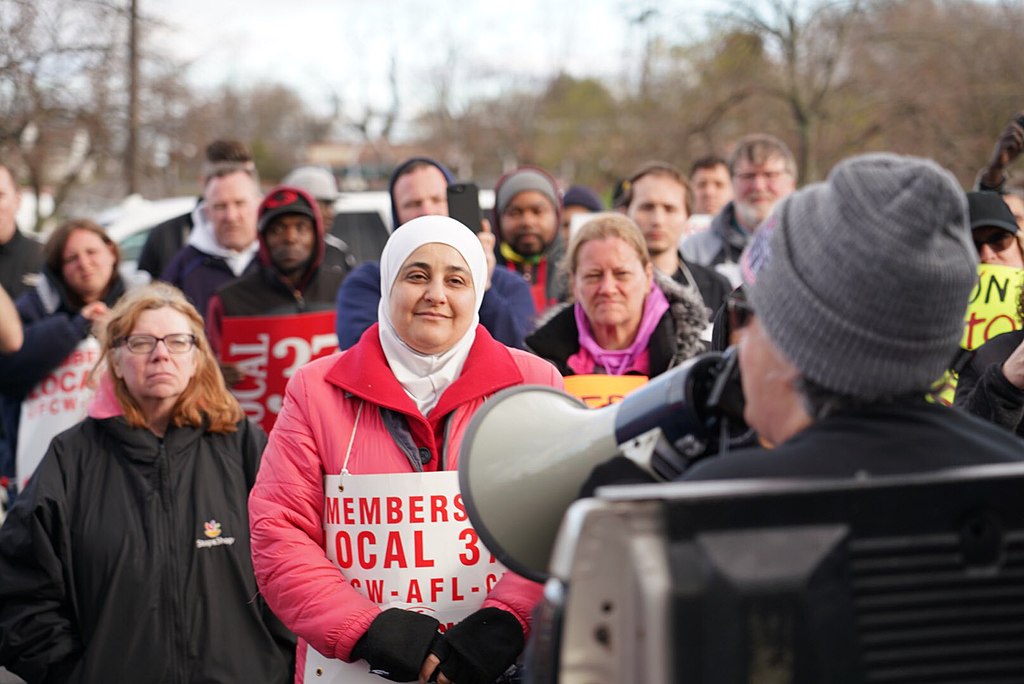 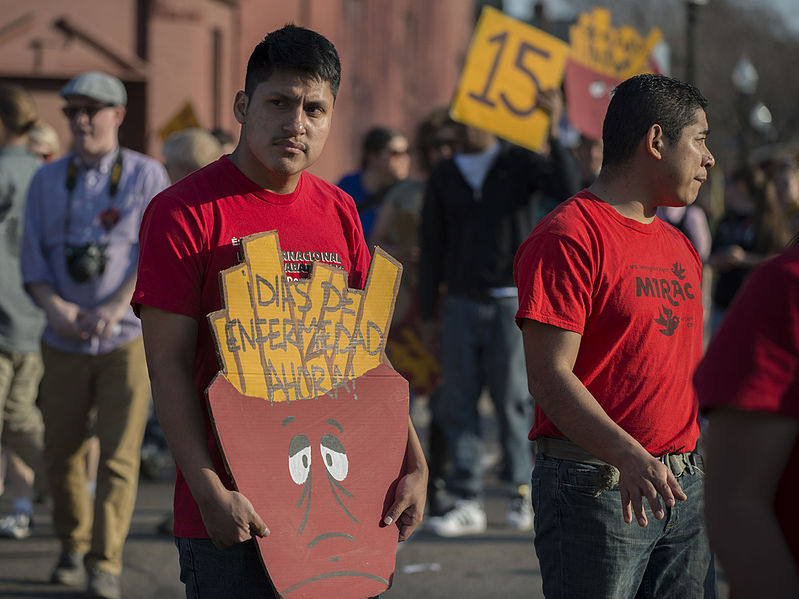 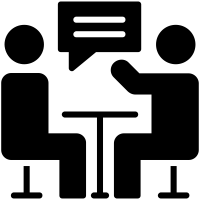 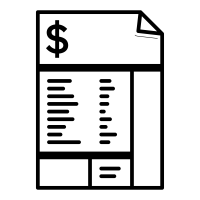 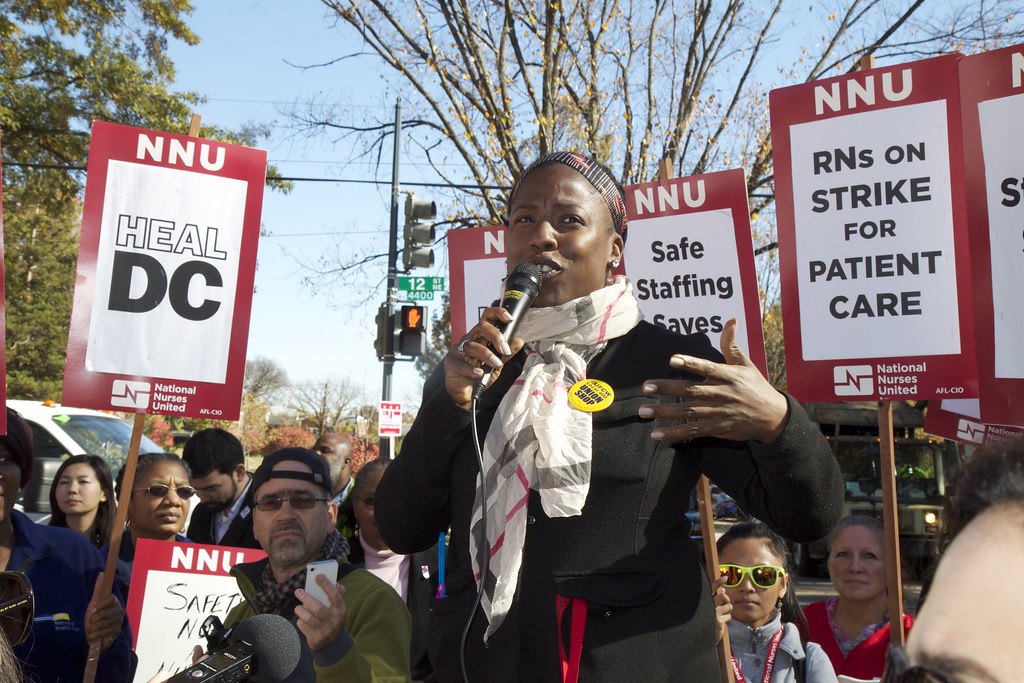 Images: fast food workers’ strike; nursing strike; Stop and Shop strike
Fast food workers’ strike
Worker power has declined steeply in the U.S. in recent decades
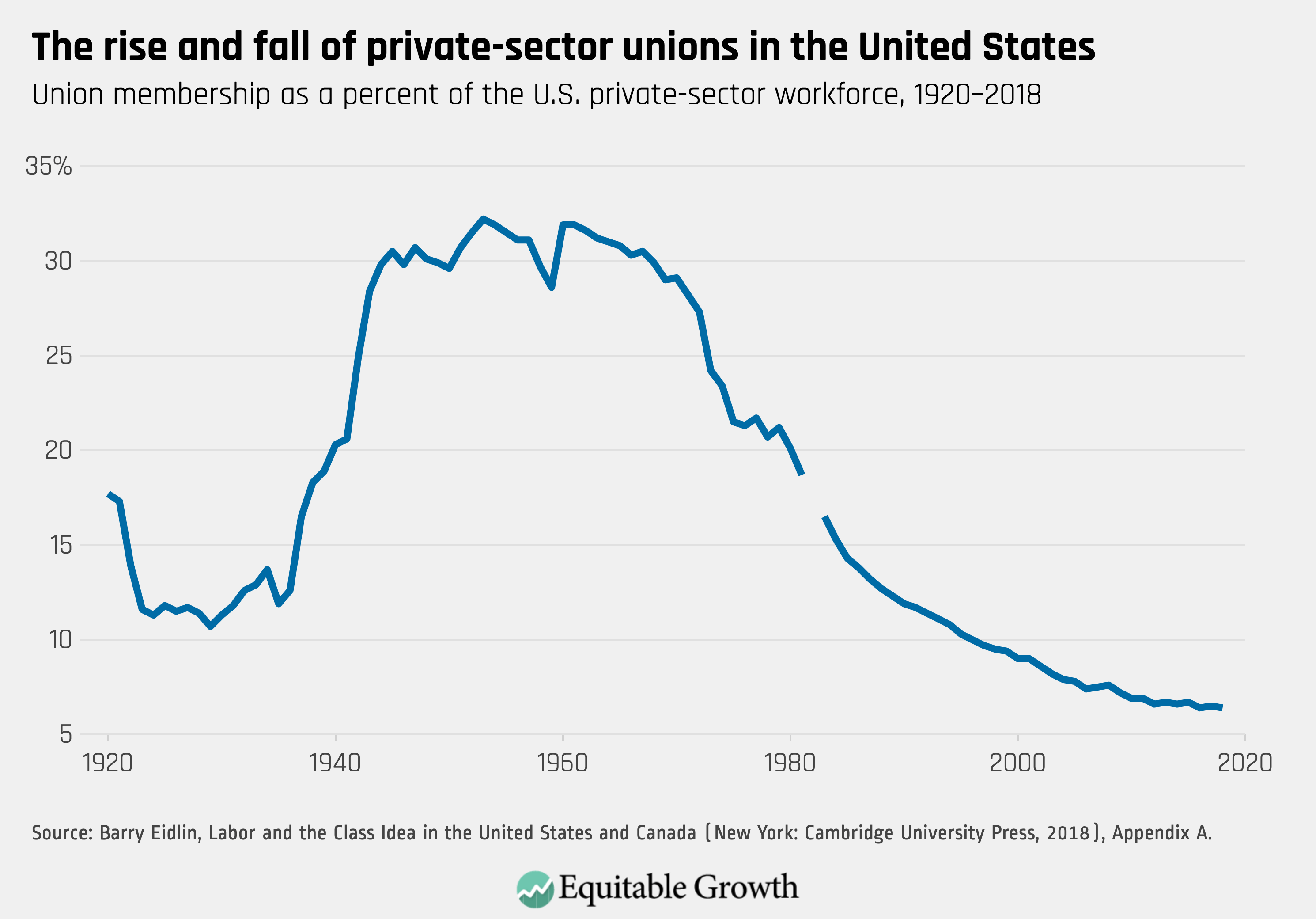 1. Declining worker power can explain a large share of the rise in U.S. income inequality
Declining worker power can explain (a large share of) major inequality trends
US labor share and “labor rent” share, 1982-2016
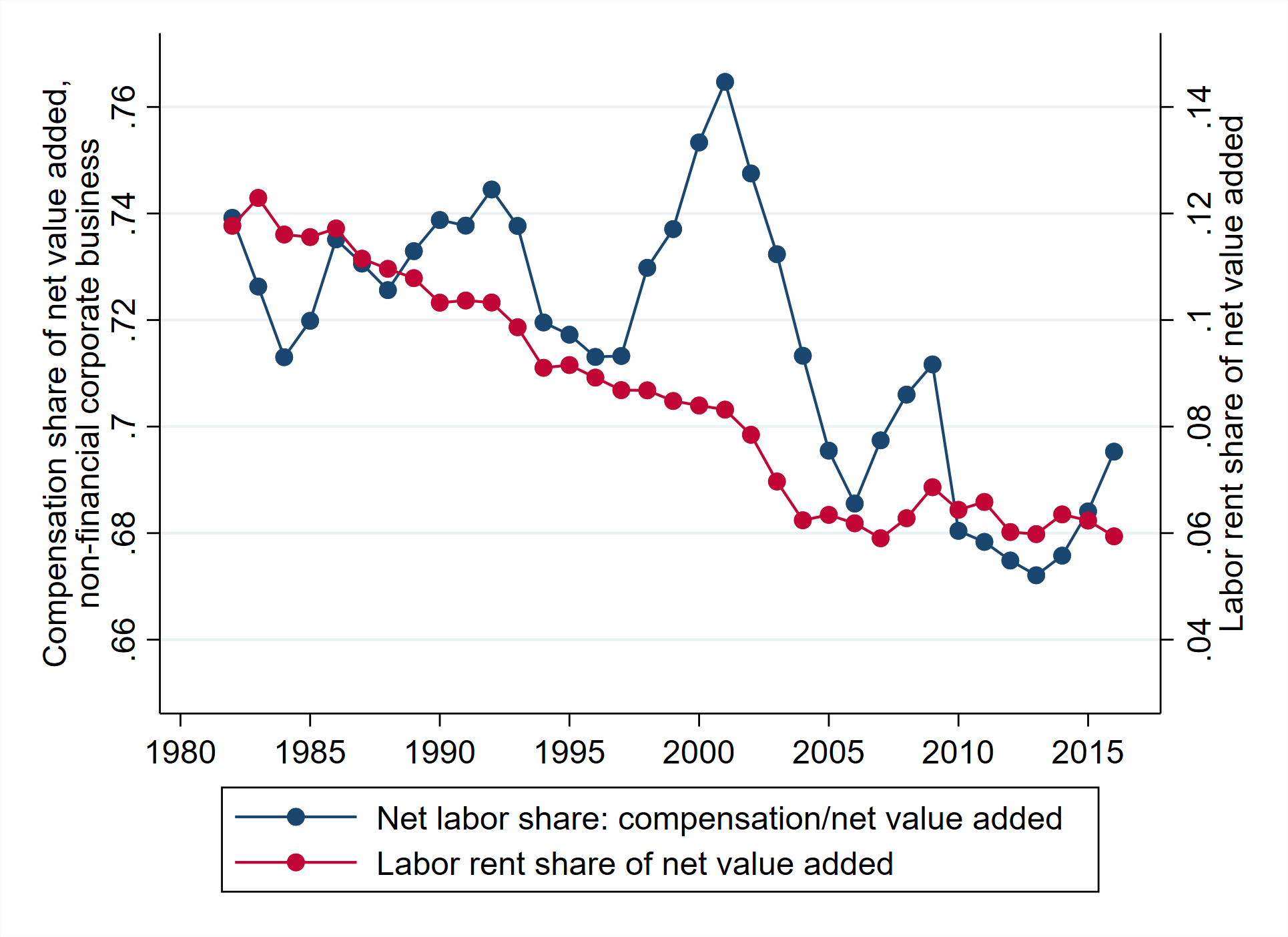 Source: Stansbury and Summers (2020)
Declining worker power can explain (a large share of) major inequality trends
Falling labor share 
Rising labor income inequality
Rising top 1% share
Slowing decline of racial wage gap
Cross-country dynamics
A growing collage of evidence, including: DiNardo, Fortin, and Lemieux (1996), Levy and Temin (2007), Kristal (2010), Western and Rosenfeld (2011), Kleykamp and Rosenfeld (2012), Bivens and Mishel (2013), Jaumotte and Osorio-Buitron (2015), Farber, Herbst, Kuziemko, and Naidu (2018), Fortin, Lemieux, and Lloyd (2018), Denice and Rosenfeld (2018), Stansbury and Summers (2020)
Declining worker power can explain (a large share of) major inequality trends
Falling labor share 
Rising labor income inequality
Rising top 1% share
Slowing decline of racial wage gap
Cross-country dynamics
A growing collage of evidence, including: DiNardo, Fortin, and Lemieux (1996), Levy and Temin (2007), Kristal (2010), Western and Rosenfeld (2011), Kleykamp and Rosenfeld (2012), Bivens and Mishel (2013), Jaumotte and Osorio-Buitron (2015), Farber, Herbst, Kuziemko, and Naidu (2018), Fortin, Lemieux, and Lloyd (2018), Denice and Rosenfeld (2018), Stansbury and Summers (2020)
Declining worker power can explain (a large share of) major inequality trends
Falling labor share 
Rising labor income inequality
Rising top 1% share
Slowing decline of racial wage gap
Cross-country dynamics
A growing collage of evidence, including: DiNardo, Fortin, and Lemieux (1996), Levy and Temin (2007), Kristal (2010), Western and Rosenfeld (2011), Kleykamp and Rosenfeld (2012), Bivens and Mishel (2013), Jaumotte and Osorio-Buitron (2015), Farber, Herbst, Kuziemko, and Naidu (2018), Fortin, Lemieux, and Lloyd (2018), Denice and Rosenfeld (2018), Stansbury and Summers (2020)
Declining worker power can explain (a large share of) major inequality trends
Falling labor share 
Rising labor income inequality
Rising top 1% share
Slowing decline of racial wage gap
Cross-country dynamics
A growing collage of evidence, including: DiNardo, Fortin, and Lemieux (1996), Levy and Temin (2007), Kristal (2010), Western and Rosenfeld (2011), Kleykamp and Rosenfeld (2012), Bivens and Mishel (2013), Jaumotte and Osorio-Buitron (2015), Farber, Herbst, Kuziemko, and Naidu (2018), Fortin, Lemieux, and Lloyd (2018), Denice and Rosenfeld (2018), Stansbury and Summers (2020)
Declining worker power can explain (a large share of) major inequality trends
Falling labor share 
Rising labor income inequality
Rising top 1% share
Slowing decline of racial wage gap
Cross-country dynamics
A growing collage of evidence, including: DiNardo, Fortin, and Lemieux (1996), Levy and Temin (2007), Kristal (2010), Western and Rosenfeld (2011), Kleykamp and Rosenfeld (2012), Bivens and Mishel (2013), Jaumotte and Osorio-Buitron (2015), Farber, Herbst, Kuziemko, and Naidu (2018), Fortin, Lemieux, and Lloyd (2018), Denice and Rosenfeld (2018), Stansbury and Summers (2020)
2. Worker power differentials are important determinants of other inequalities in health, autonomy, safety
Worker power matters for other inequalities
Autonomy on the job
Workplace health and safety
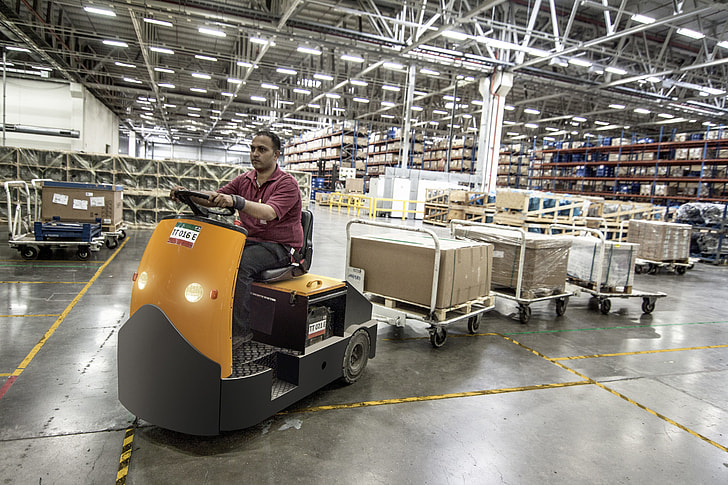 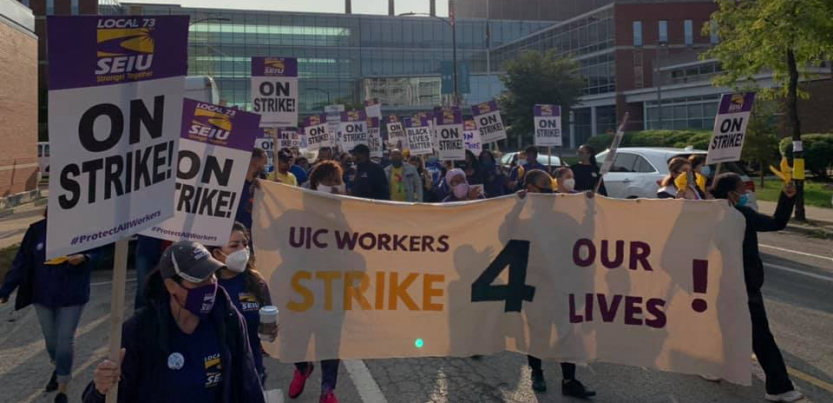 Image: UIC Healthcare Strike; Matt Hoffman, Labornotes.org
Image: Wikimedia Commons
Economic justice as racial justice
Harassment or abusive working conditions
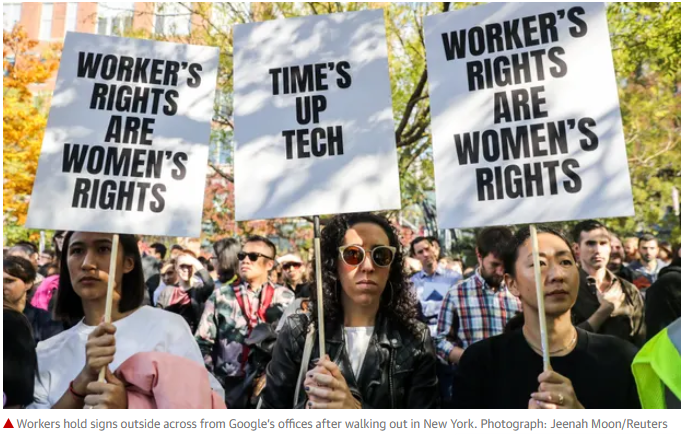 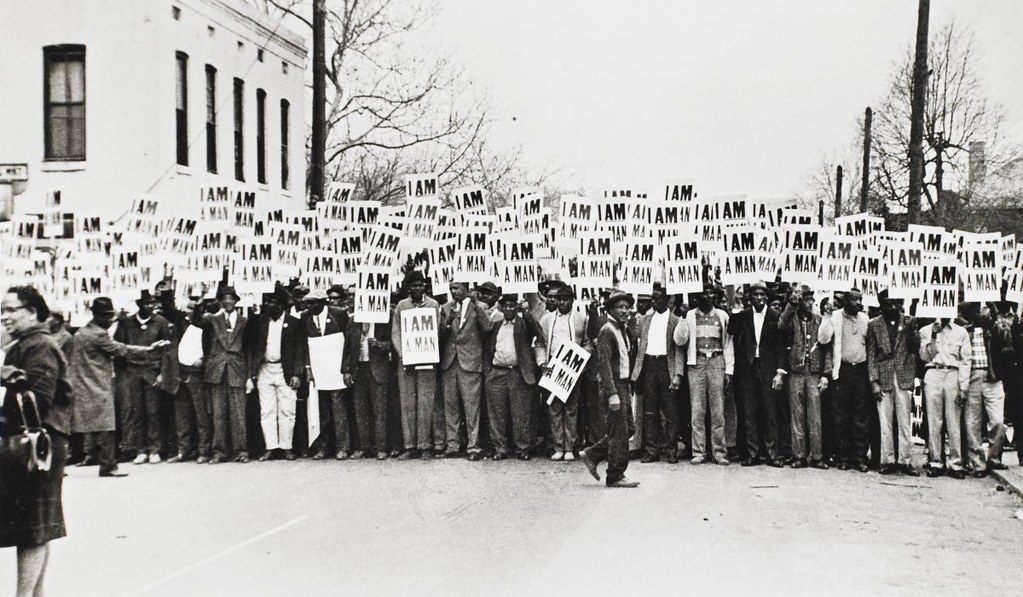 Image: Memphis Sanitation Workers’ Strike; Ernest Withers (Creative Commons)
3. Worker power matters for sustainable political and social change
Worker power matters for sustainable political and social change
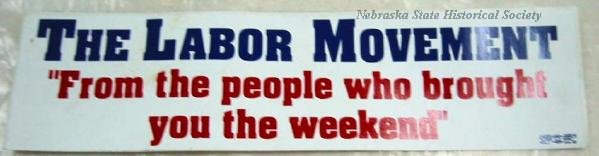 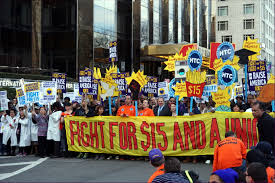 Image: Nebraska State Historical Society
Image: Wikimedia Commons
(re)Building worker power in 21st century America?
LOTS of ideas. My favorites:
Sectoral collective bargaining
Codetermination (significant worker representation on boards)
Firm-level councils with power over health & safety, technology adoption, other issues

Key obstacles/considerations:
Legal environment
Fissuring of the workplace
Minimize unemployment consequences
(Prioritization!)
Appendix
17
How does worker power work?
In a perfectly competitive world: 
raises pay, but 
lowers employment

But with monopsony power (in labor markets): 
raises pay by providing “countervailing” power, and
may raise employment

And with monopoly power (in product markets):
raises pay by enabling workers to share in the excess profits / “rents” their firms produce, and 
may not affect employment
Labor supply
Minimum wage / union wage
Market wage
Labor demand
Workers want more voice in their workplace
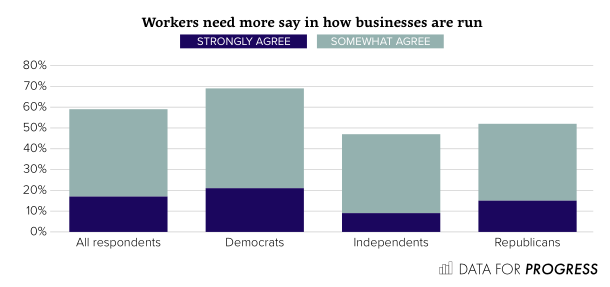 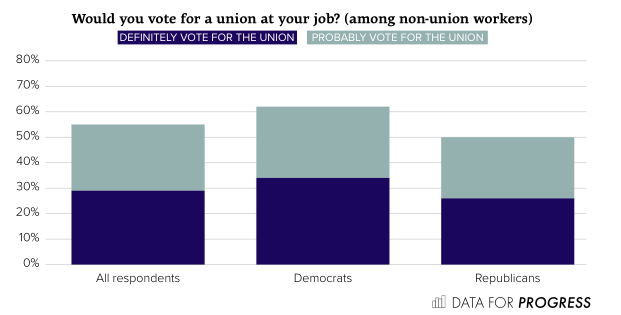 see e.g. : Freeman and Rogers (2006), Kochan, Yang, Kimball, and Kelly (2019), Hertel-Fernandez, Naidu, Reich, & Youngblood (2020), Hertel-Fernandez, Kimball, and Kochan (2020), Hertel-Fernandez (2020),  Mazumder and Yan (2020)